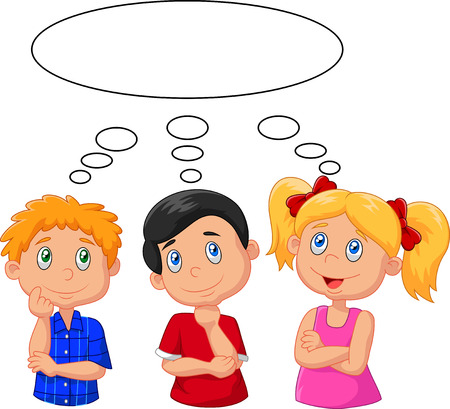 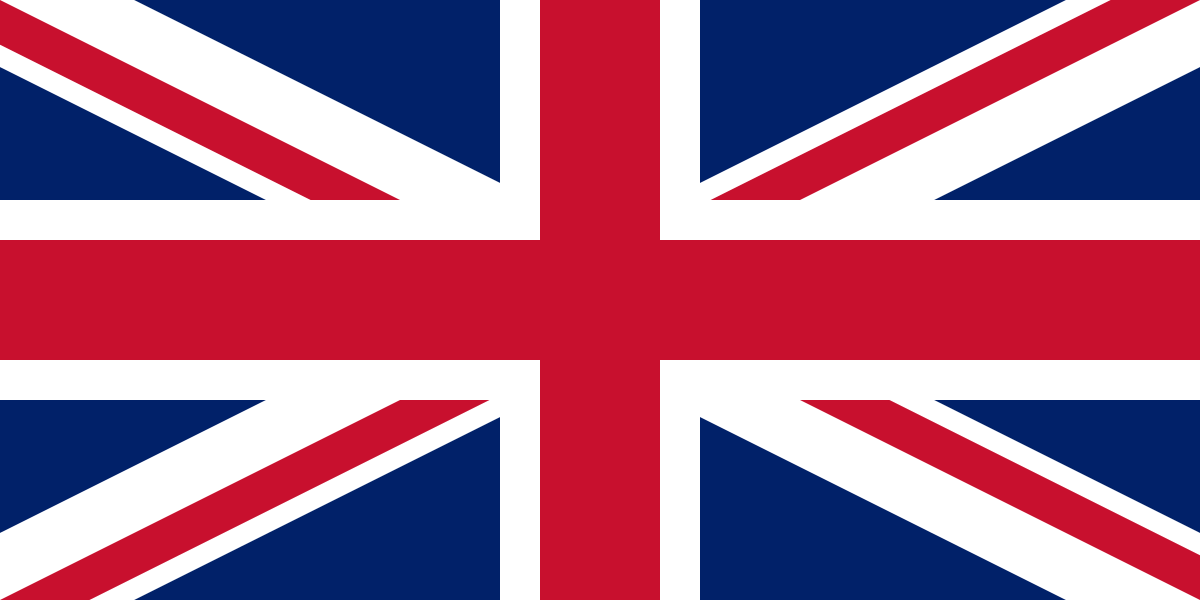 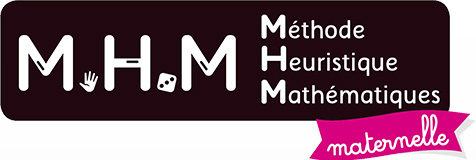 Maths Rituals

1st Period – 4th Week
Madeline DUBOUCHET  - Val d’Isère Pre-elementary School
inspired by : https://maitresse-biglouche.over-blog.com/
DAY 1 - MS
DAY 1 - GS
DAY 2 - MS
DAY 2 - GS
DAY 3 - MS
DAY 3 - GS
DAY 4 - MS
DAY 4 - GS
https://maitresse-biglouche.over-blog.com/
Day 1
INPUT : « Let’s THINK and LEARN in English! Listen and say the « counting monster’s song »!”
OUTPUT : Les élèves miment la chanson en même temps que le PE, puis répètent les paroles dès la deuxième écoute.
DAY 1
Compétence évaluée : La comptine du Monstre à compter
INPUT : « Let’s THINK and LEARN in English! Listen and say the « counting monster’s song »!”
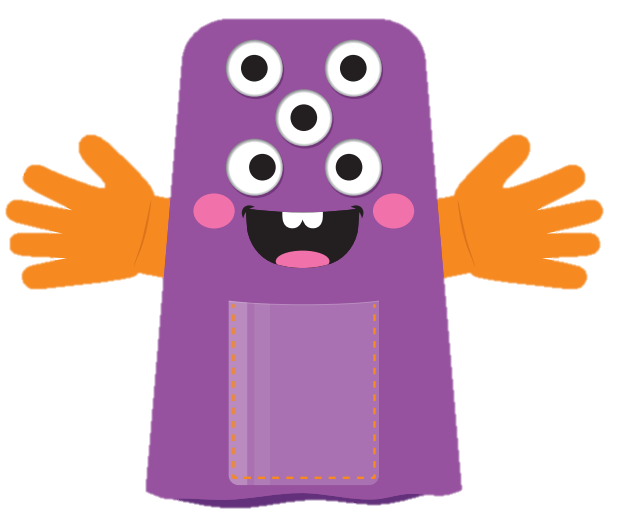 Je suis le monstre à compter.

I’m the counting monster.
https://maitresse-biglouche.over-blog.com/
DAY 1
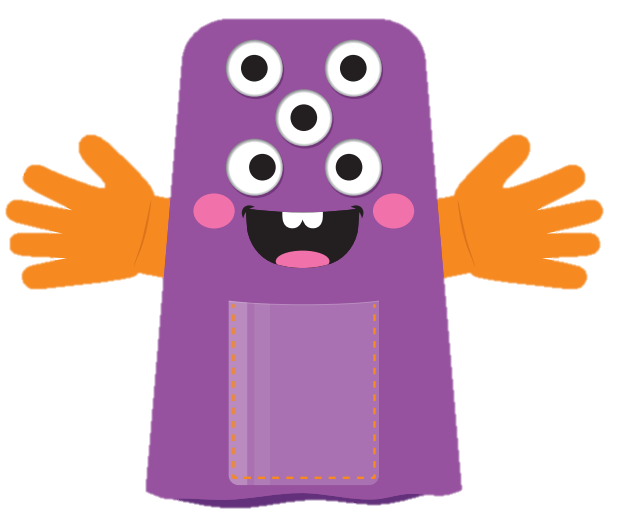 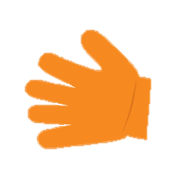 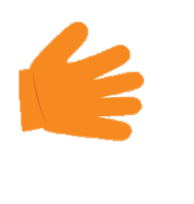 Un drôle de monstre sans nez.

A strange monster without a nose.
https://maitresse-biglouche.over-blog.com/
DAY 1
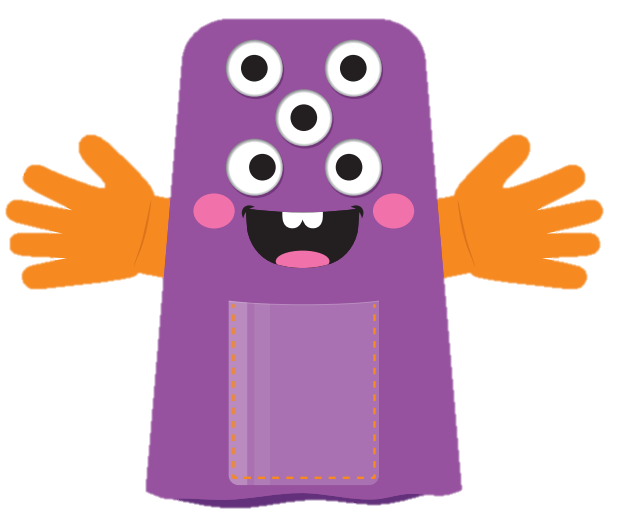 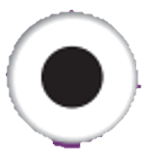 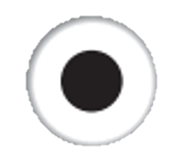 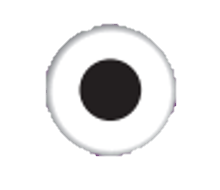 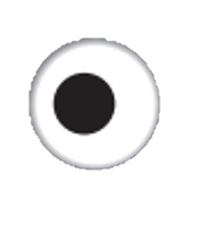 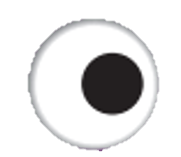 Mais avec cinq yeux bien rangés.

But with five neatly arranged eyes.
https://maitresse-biglouche.over-blog.com/
DAY 1
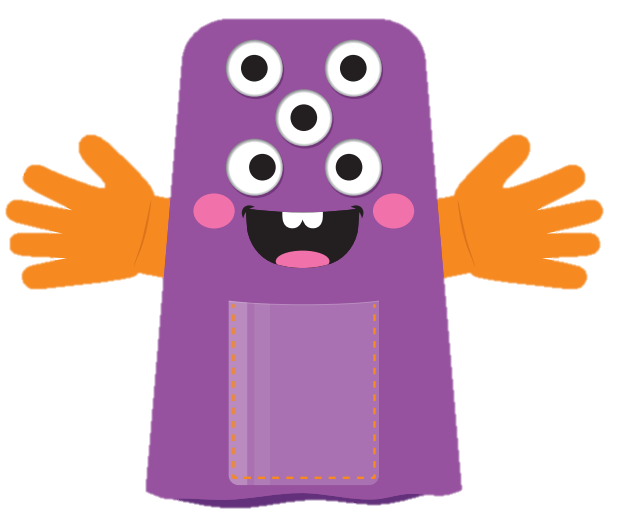 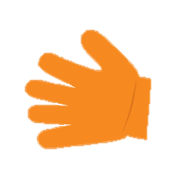 Avec une main d’un côté.

One hand on this side.
https://maitresse-biglouche.over-blog.com/
DAY 1
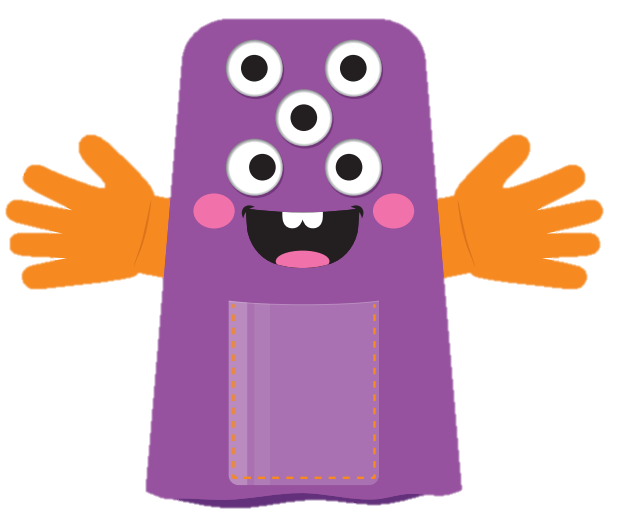 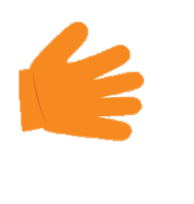 Et encore une de l’autre côté.

And one on the other side.
https://maitresse-biglouche.over-blog.com/
DAY 1
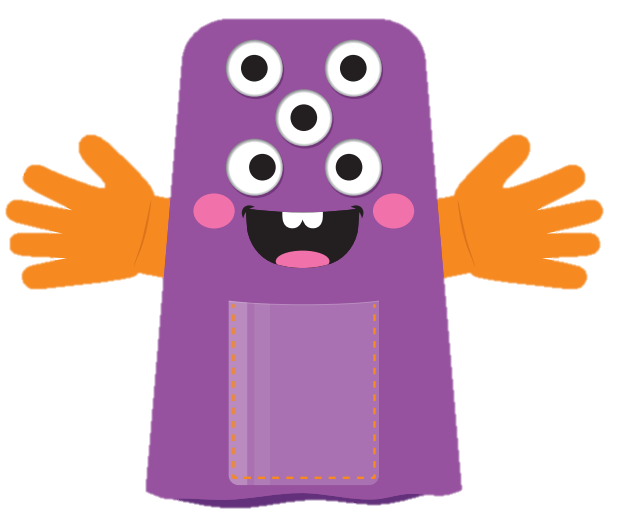 Je suis le monstre à compter...

I’m the counting monster…
https://maitresse-biglouche.over-blog.com/
DAY 1
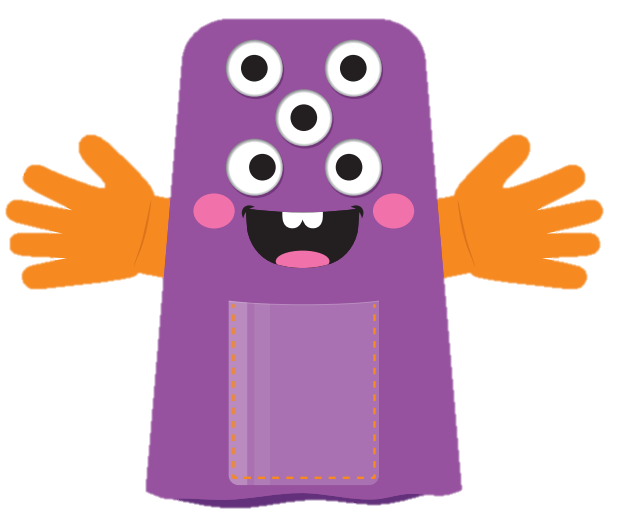 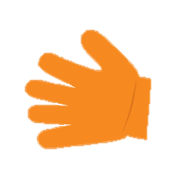 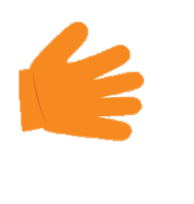 Et je suis là pour vous aider.

And I’m here to help you.
https://maitresse-biglouche.over-blog.com/
Day 1
INPUT : « Let’s THINK and LEARN in English! Listen and say the « beaver song »!”
OUTPUT : Les élèves écoutent le PE réciter chaque phrase et observent l’illustration (le PE pointe ou mime en même temps qu’il récite sa phrase) ; puis ils répètent les paroles dès la deuxième écoute, phrase par phrase.
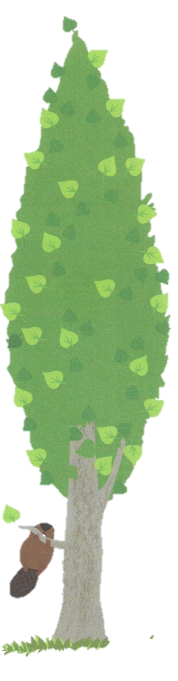 DAY 1
Compétence évaluée : La comptine du castor
INPUT : «  Listen and say the « beaver song »!
Un castor veut abattre un énorme peuplier.

Mais, tout seul, il n’y arrive pas !


A beaver wants to cut down a huge poplar tree.

But ALONE, he can’t do it!
DAY 1
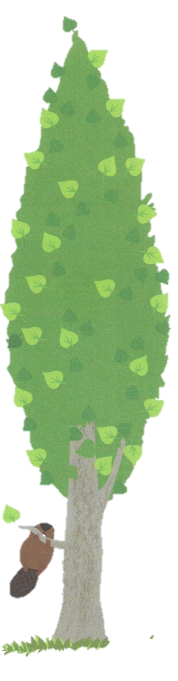 Un autre castor vient l’aider,

Mais, à DEUX, ils n’y arrivent pas !


Another beaver comes to help,

But, with TWO beavers, they can’t do it!
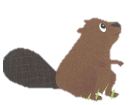 DAY 1
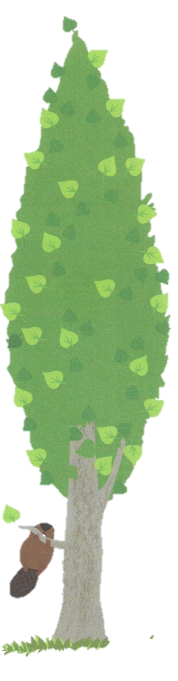 Un autre castor vient l’aider,

Mais, à TROIS, ils n’y arrivent pas !


Another beaver comes to help,

But, with THREE beavers, they can’t do it!
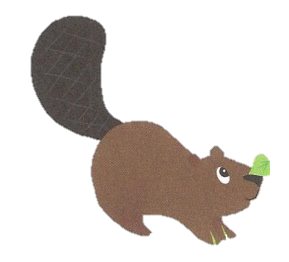 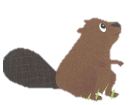 DAY 1
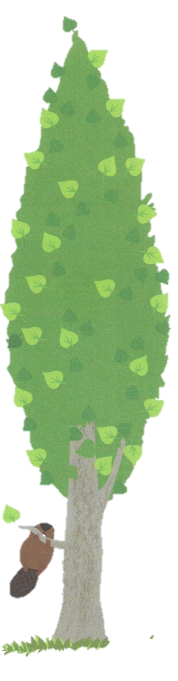 Alors un autre castor vient, et encore un autre...

Enfin, à CINQ, ils y arrivent !


So, another beaver comes, and another one...

Finally, with FIVE beavers, they can do it!
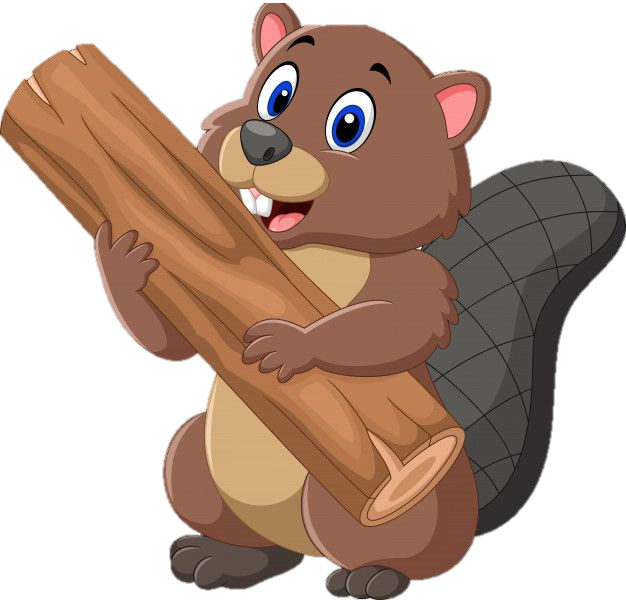 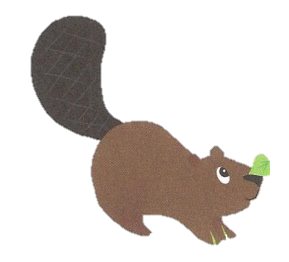 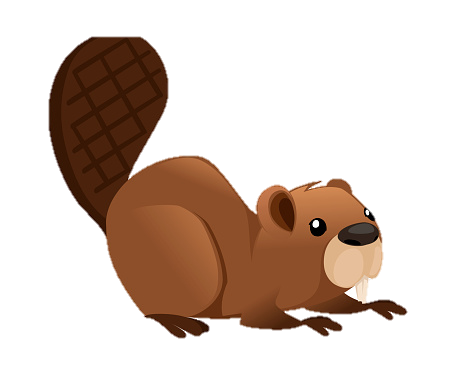 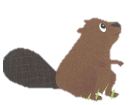 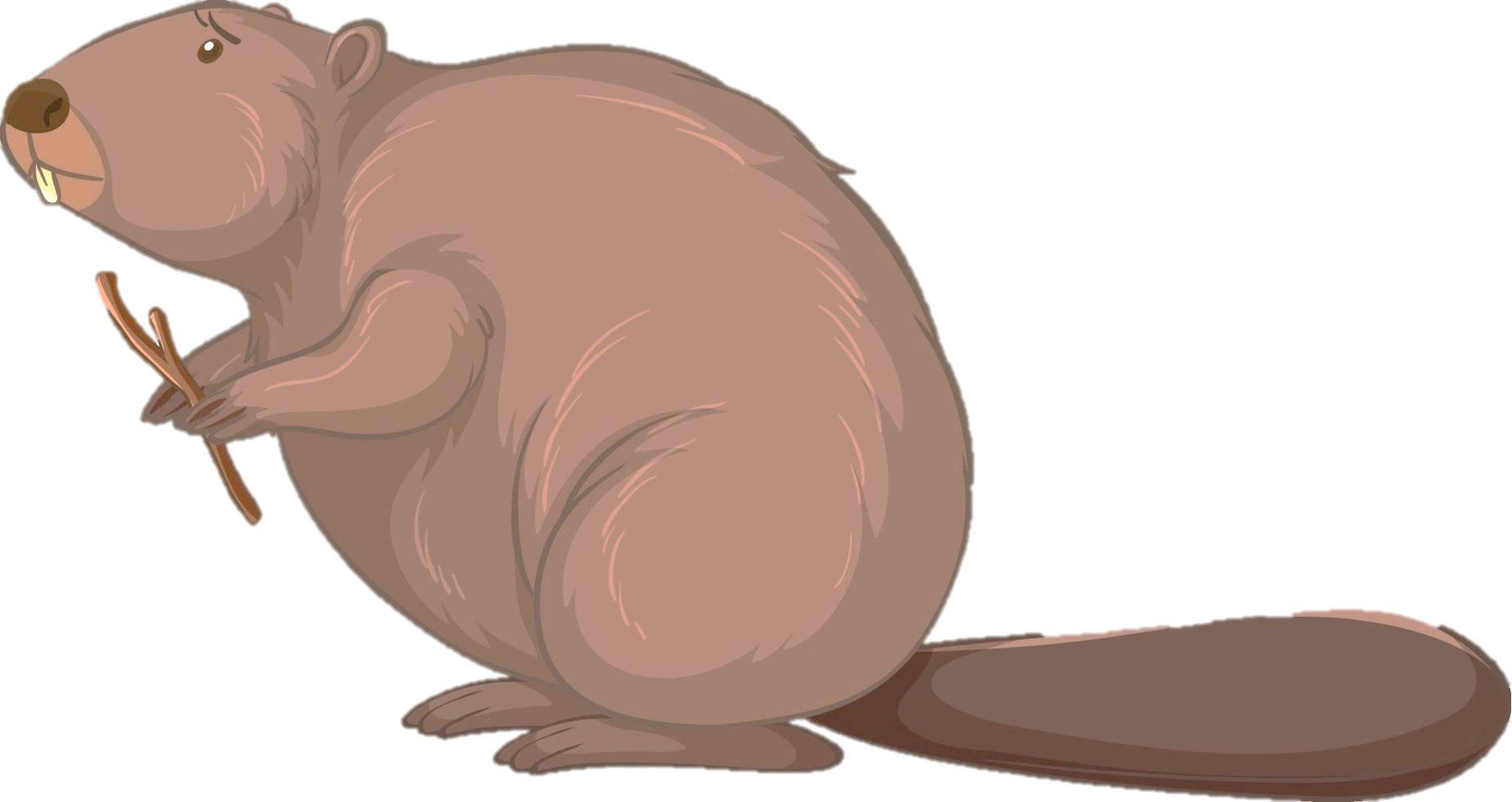 Day 2
INPUT : « Let’s THINK and LEARN in English! Listen and say the « counting monster’s song »!”
OUTPUT : Les élèves miment la chanson en même temps que le PE; puis répètent les paroles dès la deuxième écoute.
DAY 2
Compétence évaluée : La comptine du Monstre à compter
INPUT : « Let’s THINK and LEARN in English! Listen and say the « counting monster’s song »!”
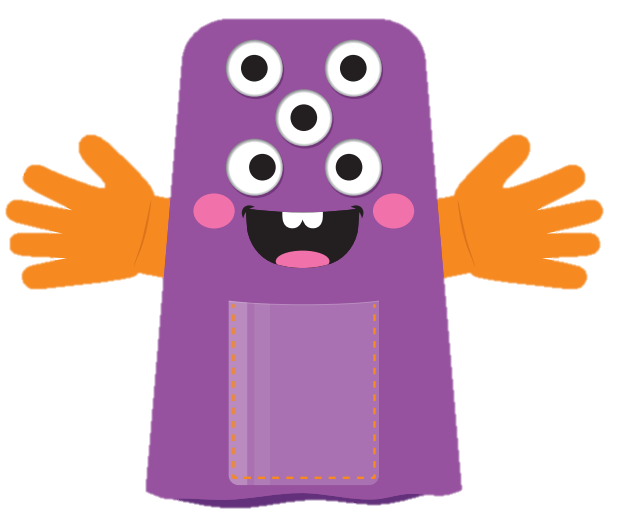 Je suis le monstre à compter.

I’m the counting monster.
https://maitresse-biglouche.over-blog.com/
DAY 2
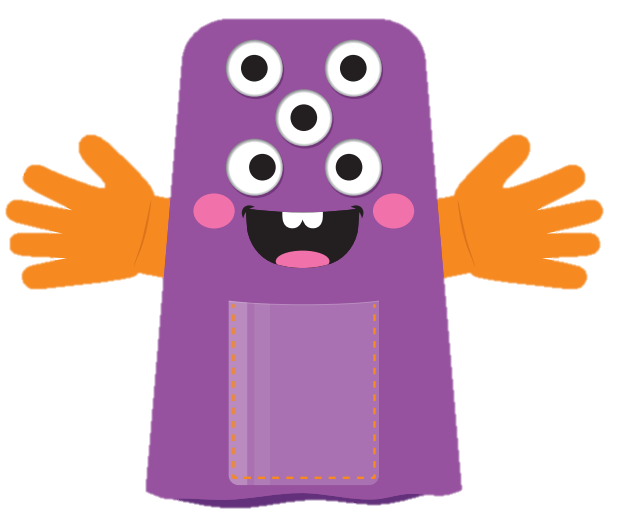 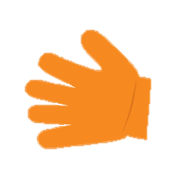 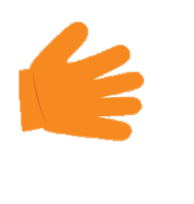 Un drôle de monstre sans nez.

A strange monster without a nose.
https://maitresse-biglouche.over-blog.com/
DAY 2
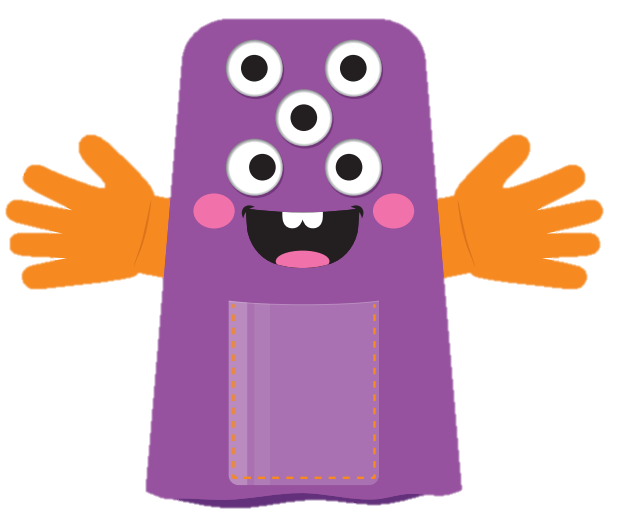 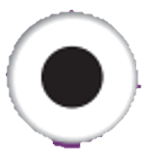 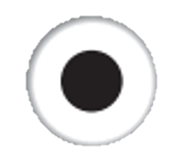 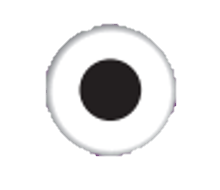 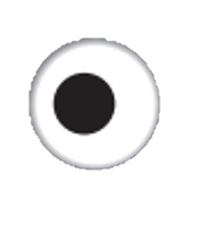 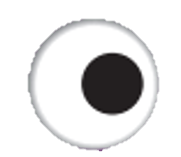 Mais avec cinq yeux bien rangés.

But with five neatly arranged eyes.
https://maitresse-biglouche.over-blog.com/
DAY 2
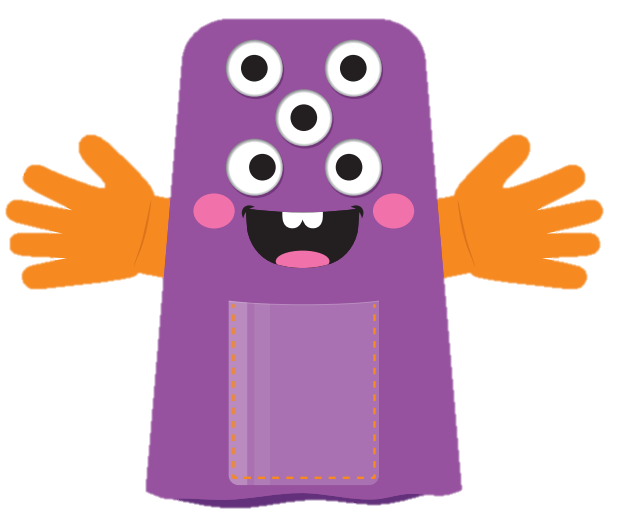 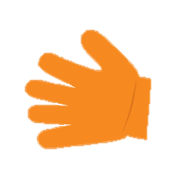 Avec une main d’un côté.

One hand on this side.
https://maitresse-biglouche.over-blog.com/
DAY 2
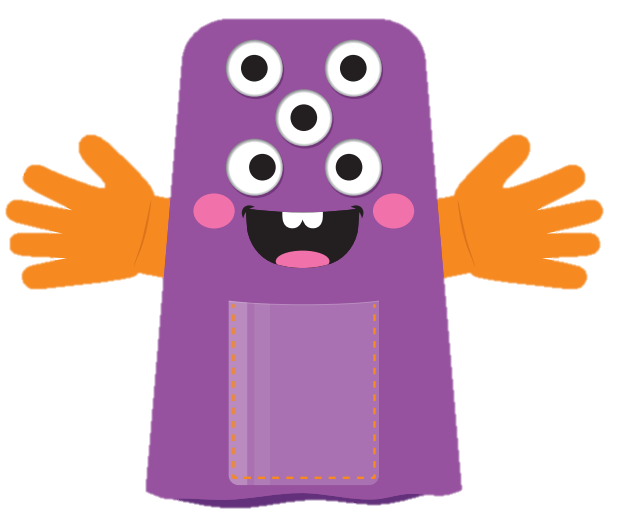 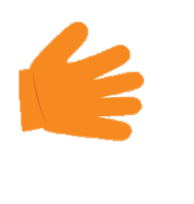 Et encore une de l’autre côté.

And one on the other side.
https://maitresse-biglouche.over-blog.com/
DAY 2
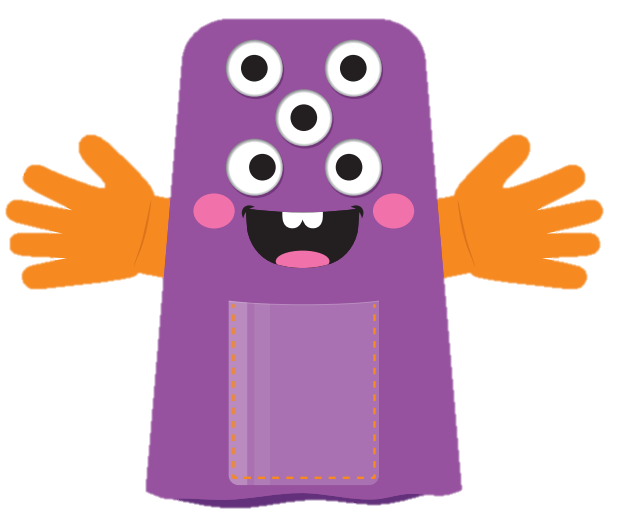 Je suis le monstre à compter...

I’m the counting monster…
https://maitresse-biglouche.over-blog.com/
DAY 2
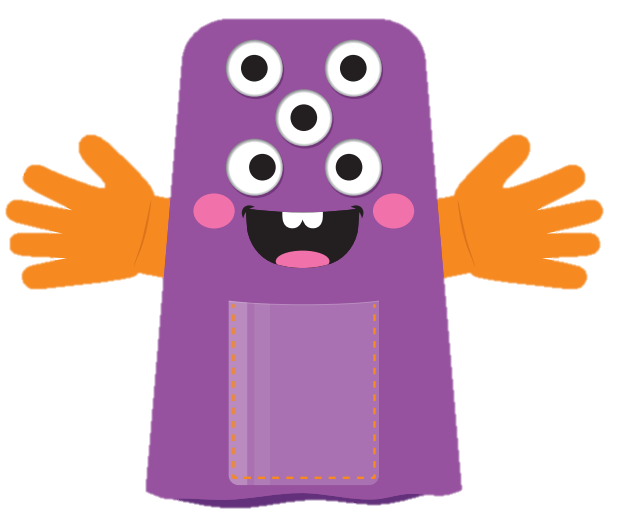 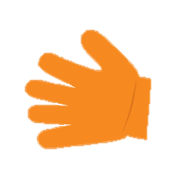 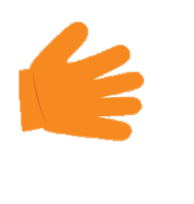 Et je suis là pour vous aider.

And I’m here to help you.
https://maitresse-biglouche.over-blog.com/
Day 2
INPUT : « Let’s THINK and LEARN in English! Listen and say the « beaver song »!”
OUTPUT : Les élèves écoutent le PE réciter chaque phrase et observent l’illustration (le PE pointe ou mime en même temps qu’il récite sa phrase) ; puis ils répètent les paroles dès la deuxième écoute, phrase par phrase.
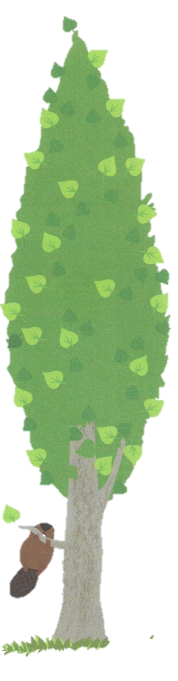 DAY 2
Compétence évaluée : La comptine du castor
INPUT : «  Listen and say the « beaver song »!
Un castor veut abattre un énorme peuplier.

Mais, tout seul, il n’y arrive pas !


A beaver wants to cut down a huge poplar tree.

But ALONE, he can’t do it!
DAY 2
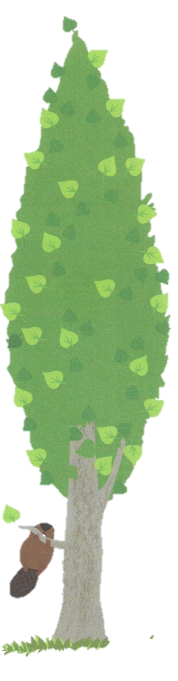 Un autre castor vient l’aider,

Mais, à DEUX, ils n’y arrivent pas !


Another beaver comes to help,

But, with TWO beavers, they can’t do it!
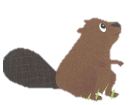 DAY 2
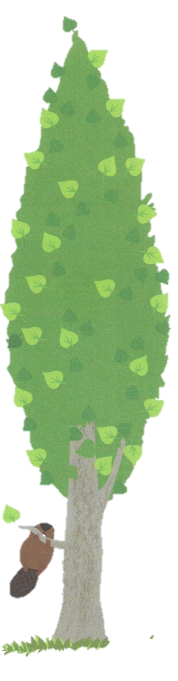 Un autre castor vient l’aider,

Mais, à TROIS, ils n’y arrivent pas !


Another beaver comes to help,

But, with THREE beavers, they can’t do it!
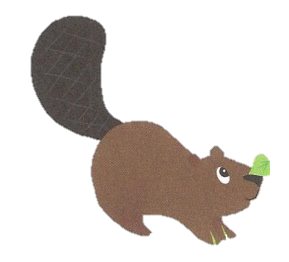 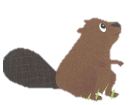 DAY 2
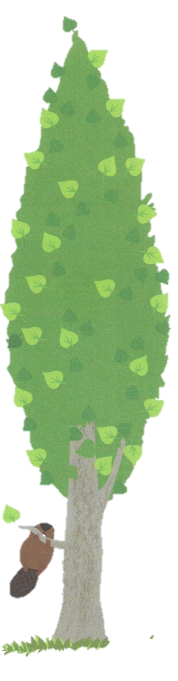 Alors un autre castor vient, et encore un autre...

Enfin, à CINQ, ils y arrivent !


So, another beaver comes, and another one...

Finally, with FIVE beavers, they can do it!
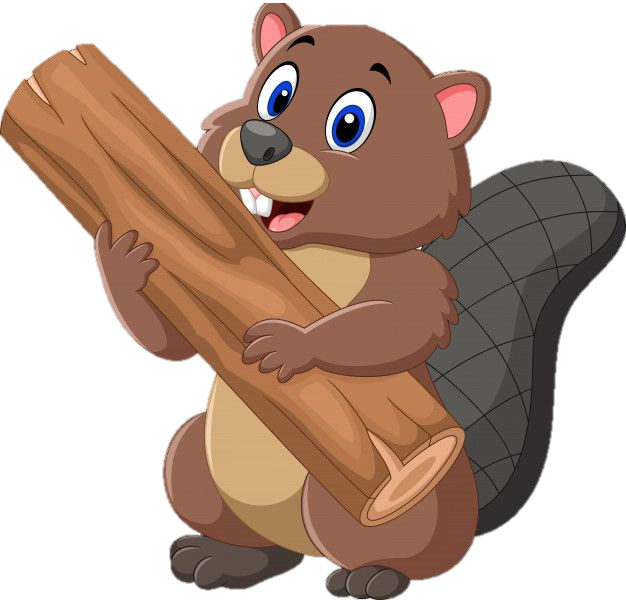 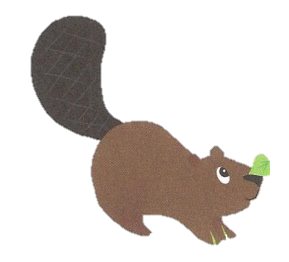 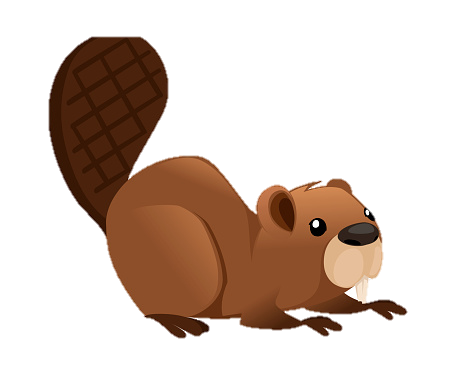 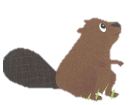 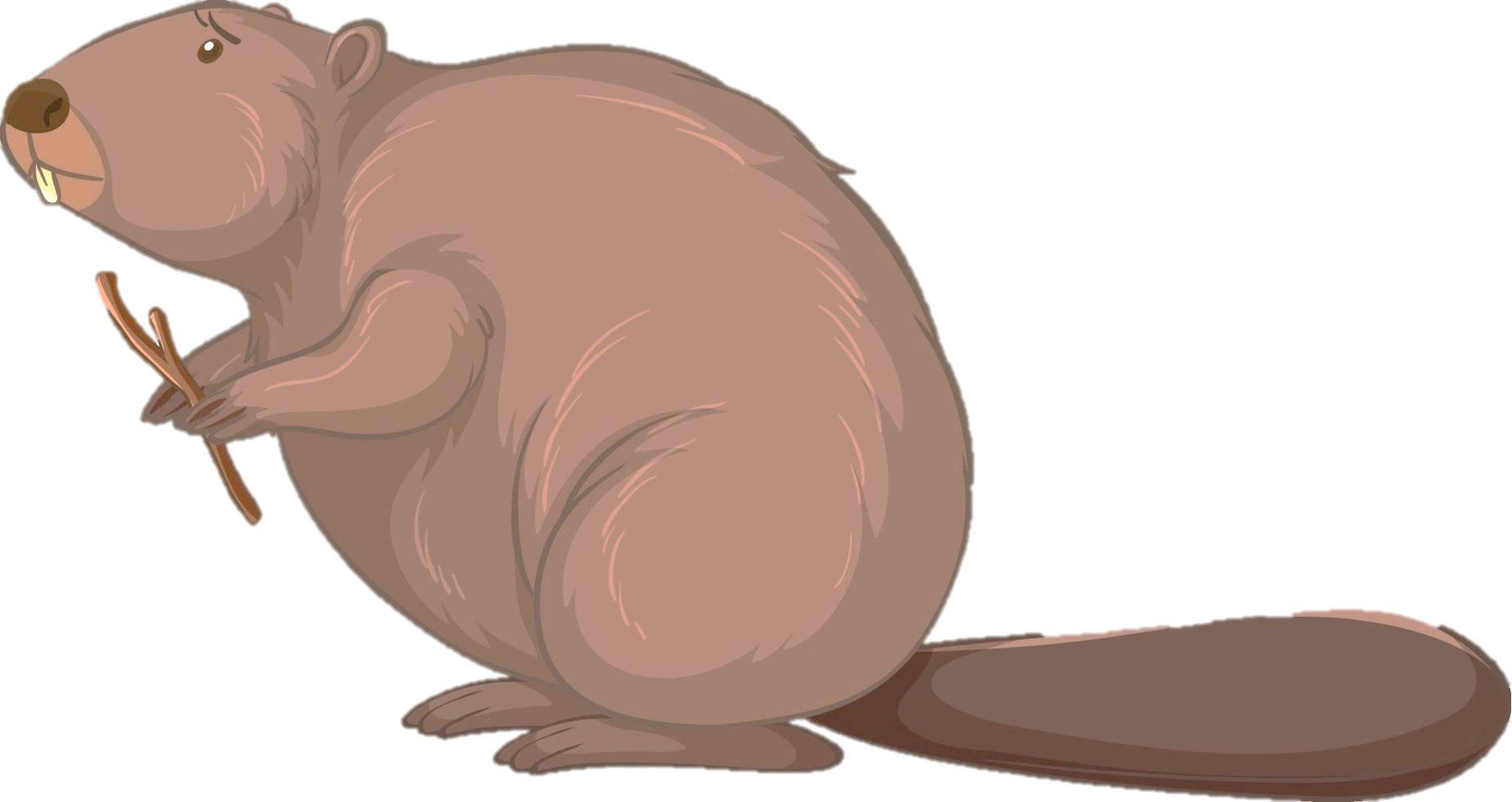 Day 3
INPUT : «  Let’s play ‘the ferret game’: count one by one . »
OUTPUT : « One, two, three, four, (...) »
DAY 3
Compétence évaluée : Je récite collectivement la comptine sous forme de jeu du furet.
INPUT : «  Let’s THINK and LEARN in English! Let’s play ‘the ferret game’ (count 1 by 1) »
6
7
2
1
8
9
3
4
5
16
10
11
13
15
17
18
14
19
12
22
23
24
27
28
29
26
20
21
25
30
https://maitresse-biglouche.over-blog.com/
Day 4
INPUT : « Let’s THINK and LEARN in English! Listen and say the « counting monster’s song »!”
OUTPUT : Les élèves miment la chanson en même temps que le PE; puis répètent les paroles dès la deuxième écoute.
DAY 4
Compétence évaluée : La comptine du Monstre à compter
INPUT : « Let’s THINK and LEARN in English! Listen and say the « counting monster’s song »!”
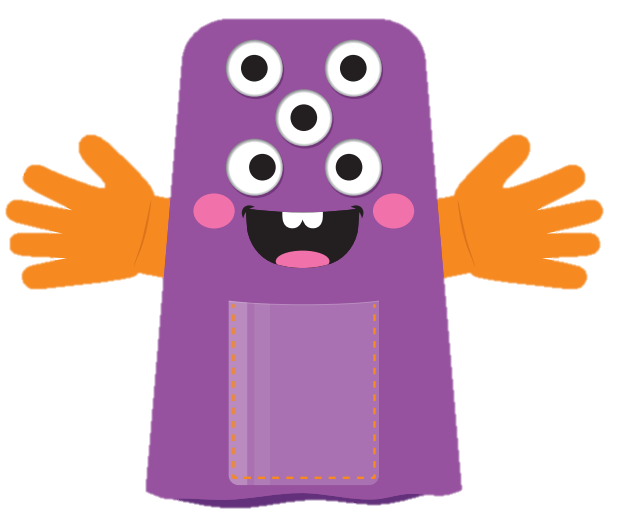 Je suis le monstre à compter.

I’m the counting monster.
https://maitresse-biglouche.over-blog.com/
DAY 4
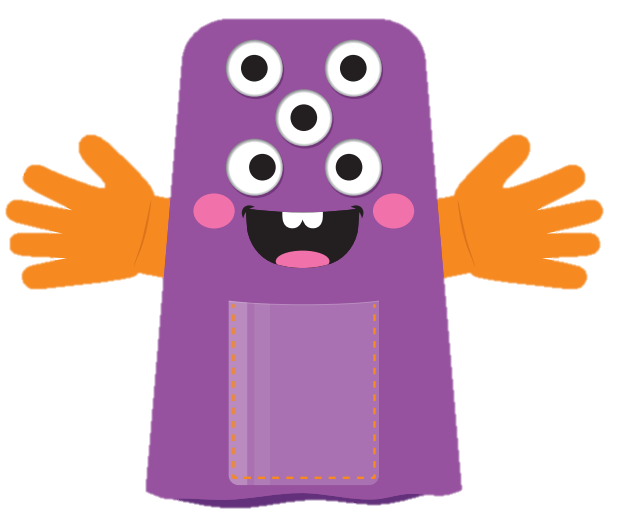 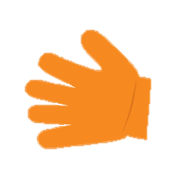 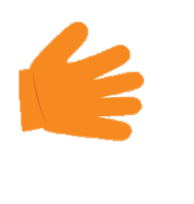 Un drôle de monstre sans nez.

A strange monster without a nose.
https://maitresse-biglouche.over-blog.com/
DAY 4
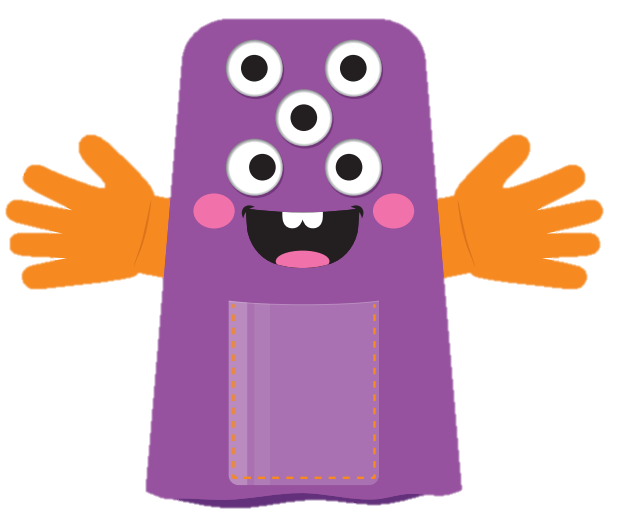 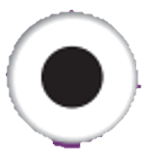 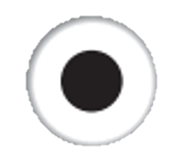 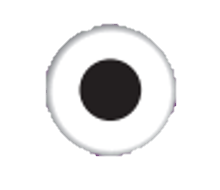 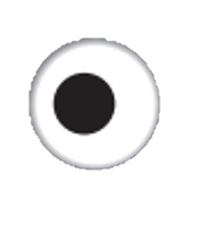 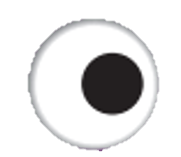 Mais avec cinq yeux bien rangés.

But with five neatly arranged eyes.
https://maitresse-biglouche.over-blog.com/
DAY 4
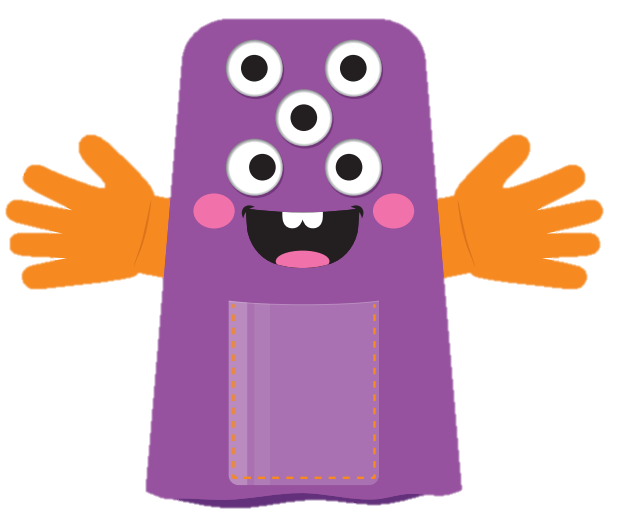 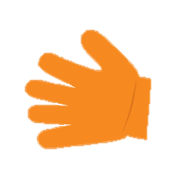 Avec une main d’un côté.

One hand on this side.
https://maitresse-biglouche.over-blog.com/
DAY 4
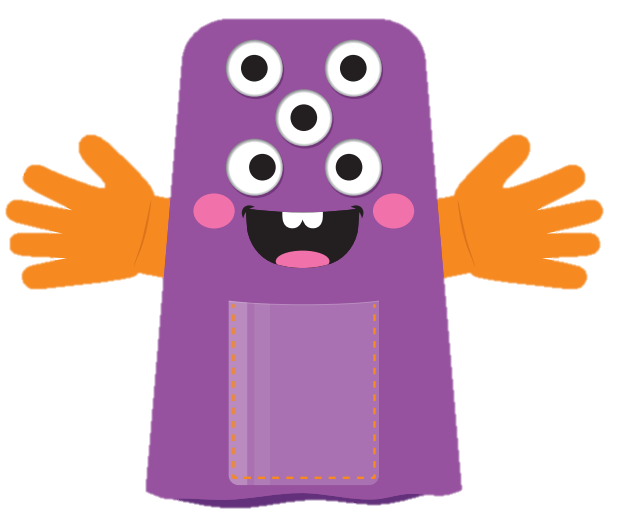 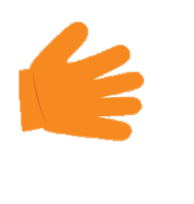 Et encore une de l’autre côté.

And one on the other side.
https://maitresse-biglouche.over-blog.com/
DAY 4
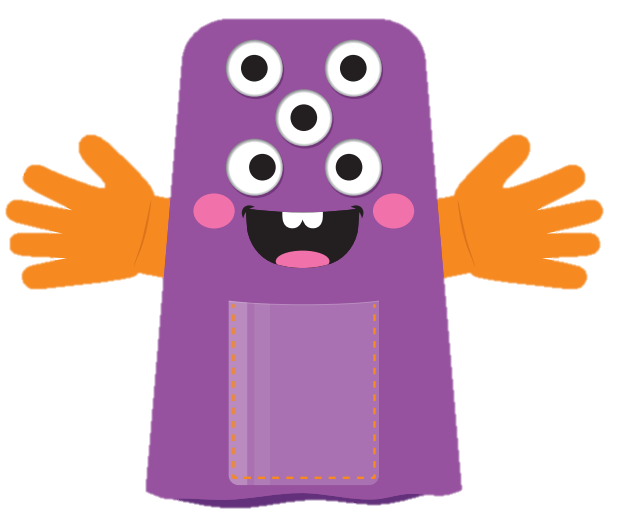 Je suis le monstre à compter...

I’m the counting monster…
https://maitresse-biglouche.over-blog.com/
DAY 4
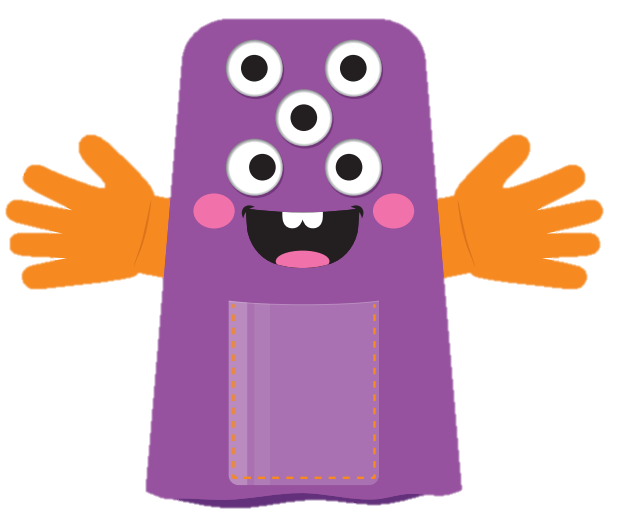 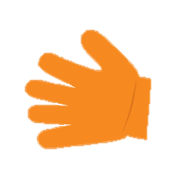 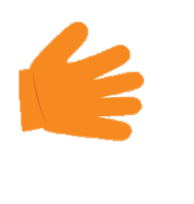 Et je suis là pour vous aider.

And I’m here to help you.
https://maitresse-biglouche.over-blog.com/
DAY 4
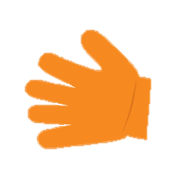 INPUT : « Show me « THREE » (with the monster’s hand / your hand) »
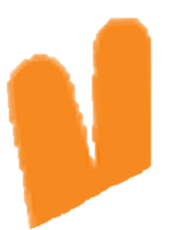 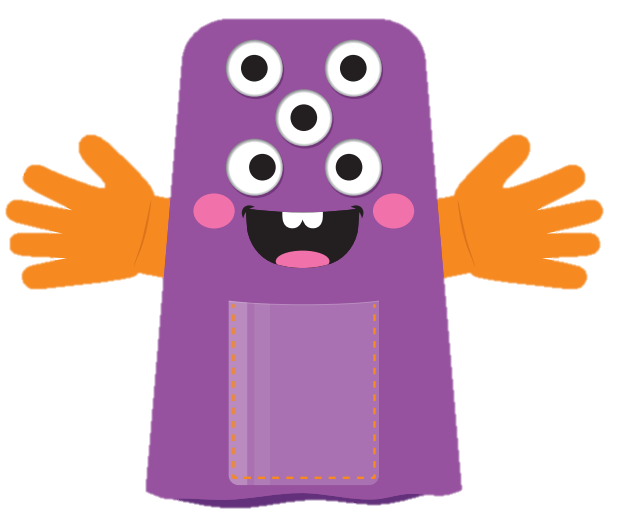 https://maitresse-biglouche.over-blog.com/
DAY 4
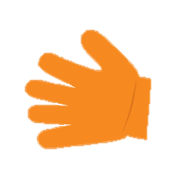 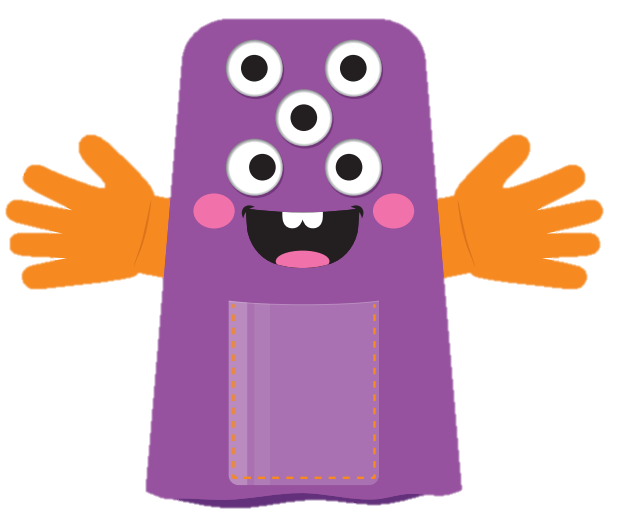 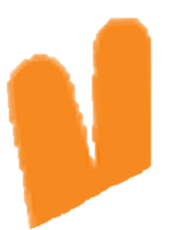 https://maitresse-biglouche.over-blog.com/
Day 4
INPUT : « Let’s THINK and LEARN in English! Listen and say the « beaver song »!”
OUTPUT : Les élèves répètent les paroles de l’enseignant, phrase par phrase. On peut « mimer » la chanson en sélectionnant 5 élèves « castors » qui arrivent devant les autres au fur et à mesure de la comptine.
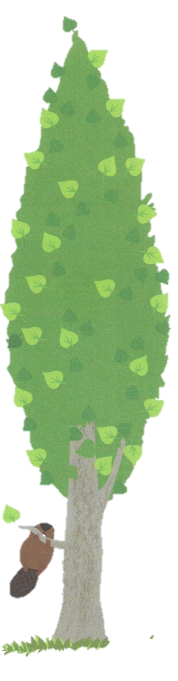 DAY 4
Compétence évaluée : La comptine du castor
INPUT : «  Listen and say the « beaver song »!
Un castor veut abattre un énorme peuplier.

Mais, tout seul, il n’y arrive pas !


A beaver wants to cut down a huge poplar tree.

But ALONE, he can’t do it!
DAY 4
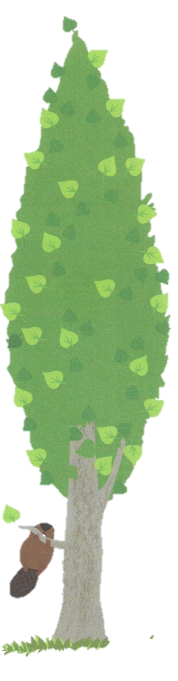 Un autre castor vient l’aider,

Mais, à DEUX, ils n’y arrivent pas !


Another beaver comes to help,

But, with TWO beavers, they can’t do it!
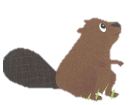 DAY 4
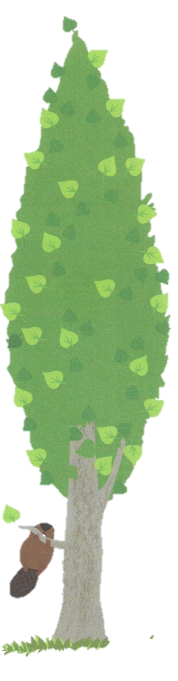 Un autre castor vient l’aider,

Mais, à TROIS, ils n’y arrivent pas !


Another beaver comes to help,

But, with THREE beavers, they can’t do it!
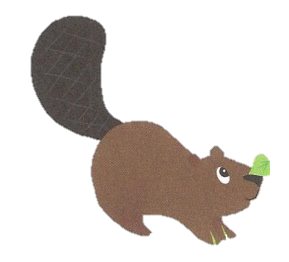 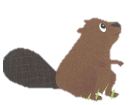 DAY 4
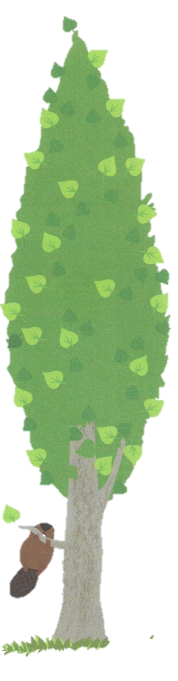 Alors un autre castor vient, et encore un autre...

Enfin, à CINQ, ils y arrivent !


So, another beaver comes, and another one...

Finally, with FIVE beavers, they can do it!
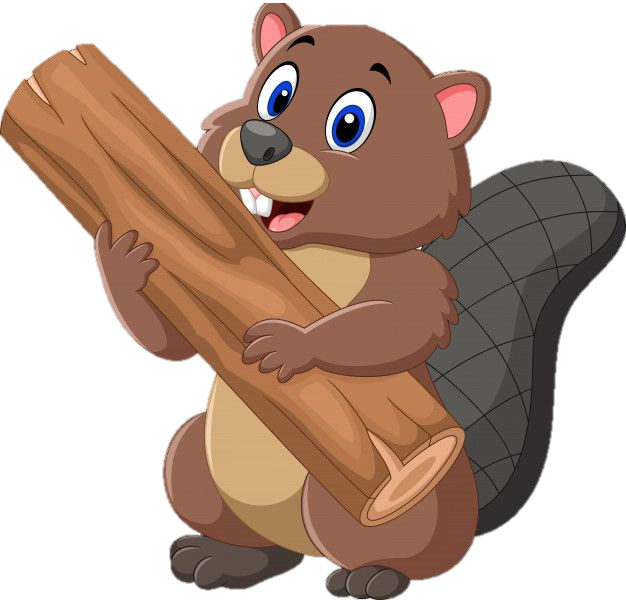 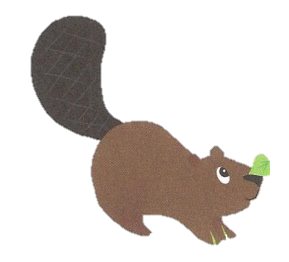 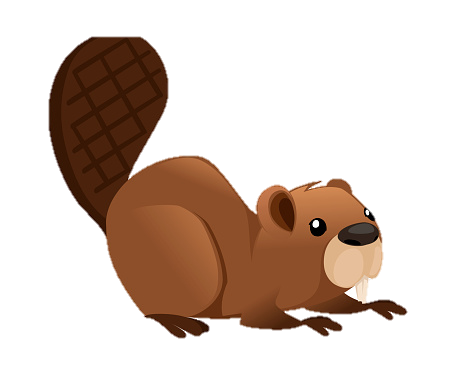 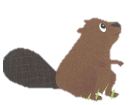 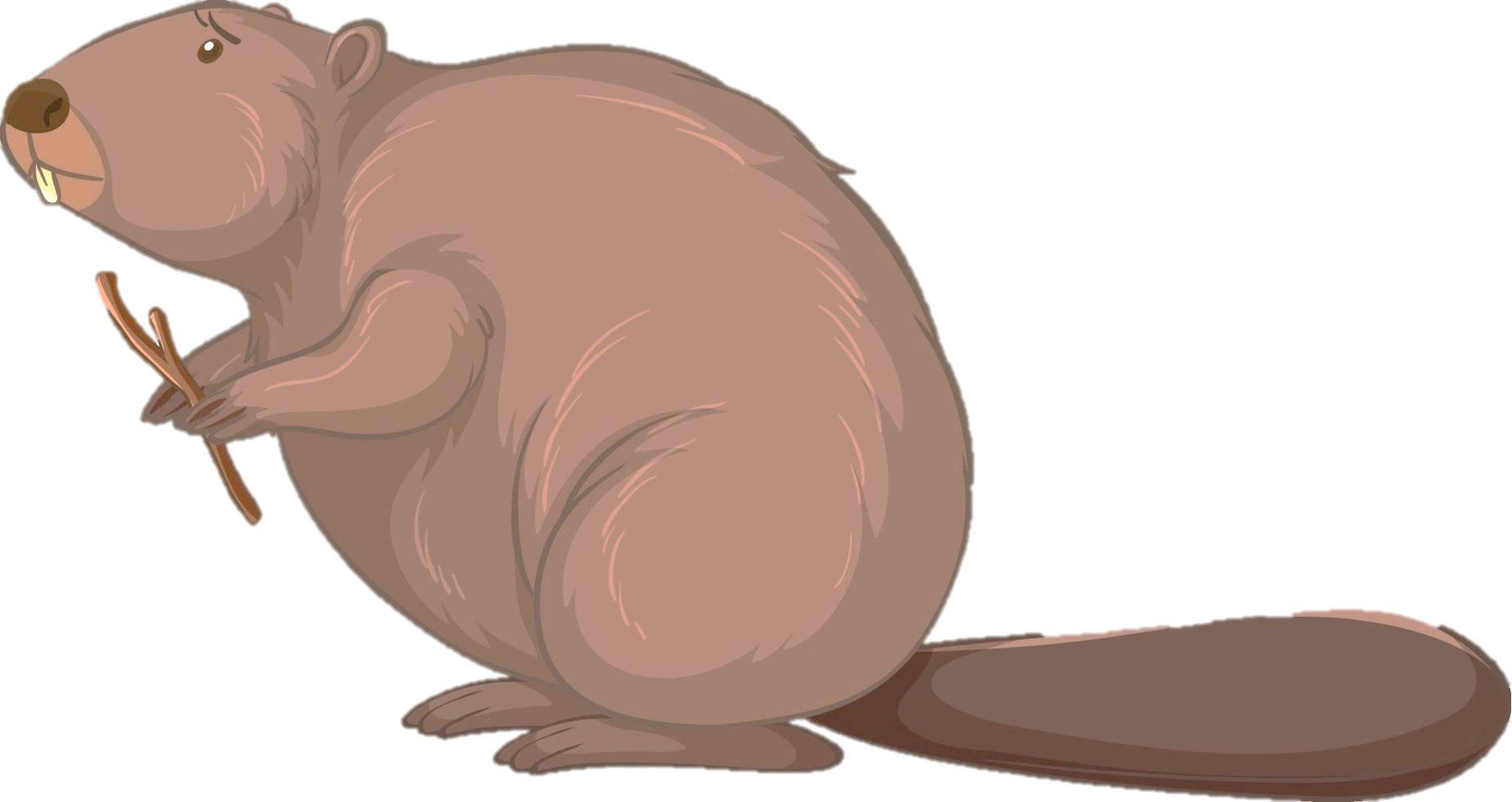